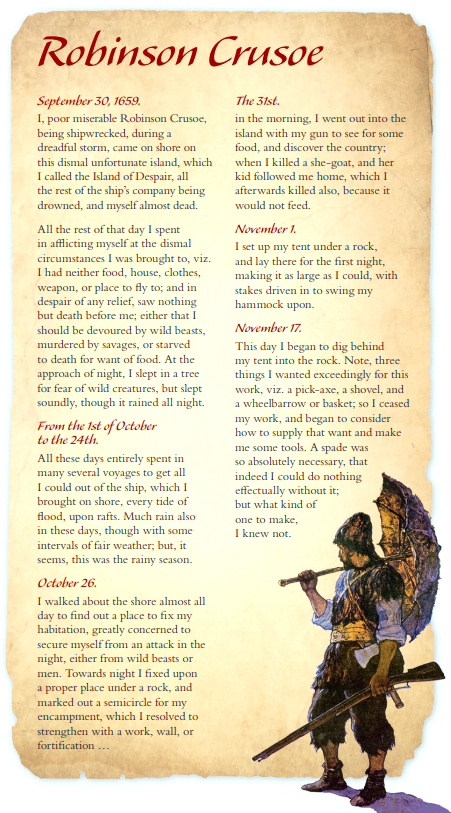 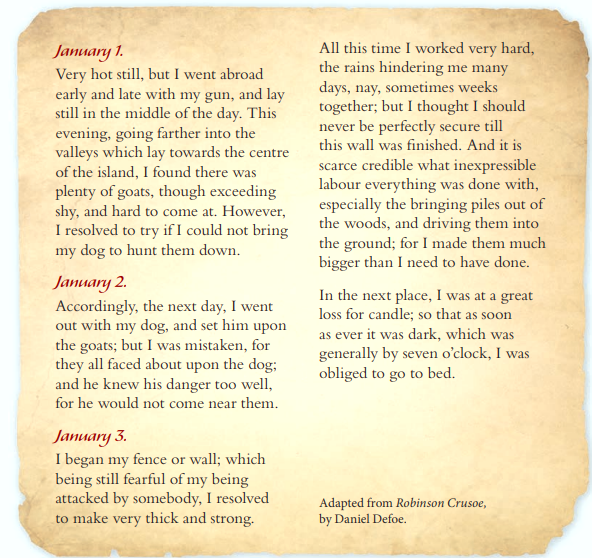 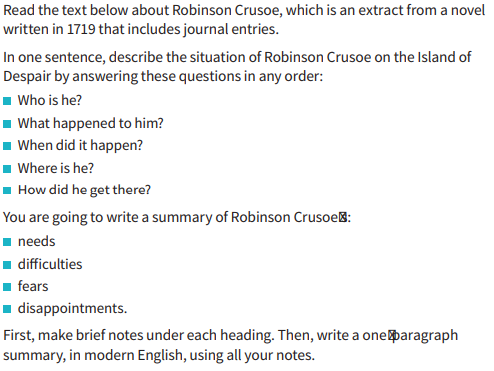 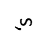 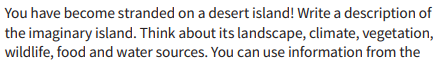 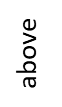 4.
3.
2.
1.
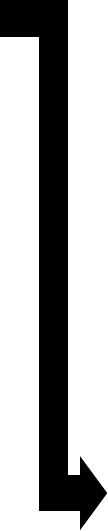 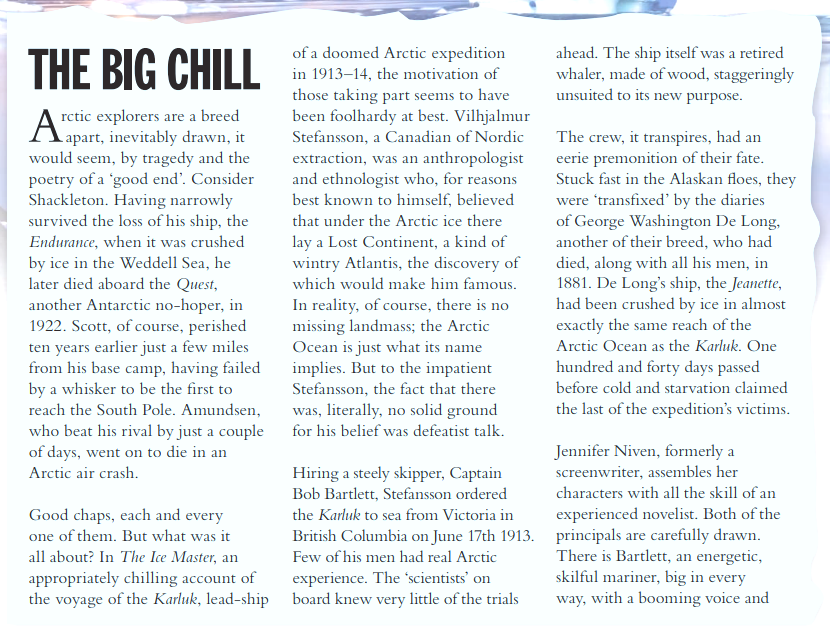 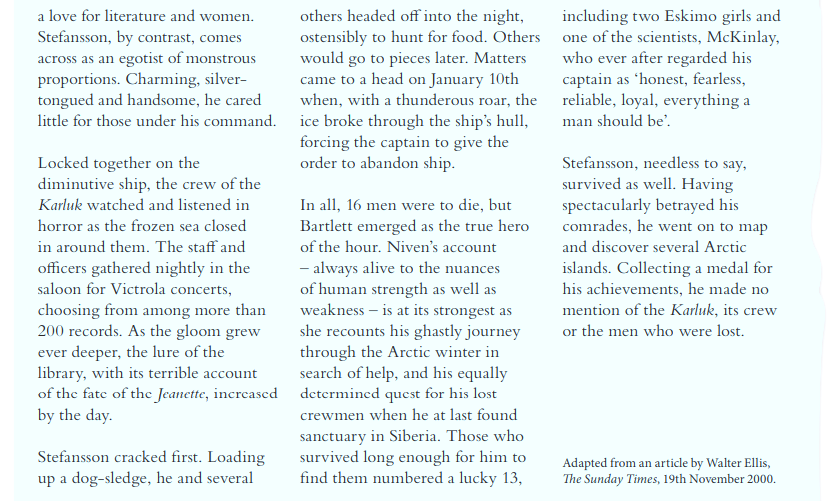 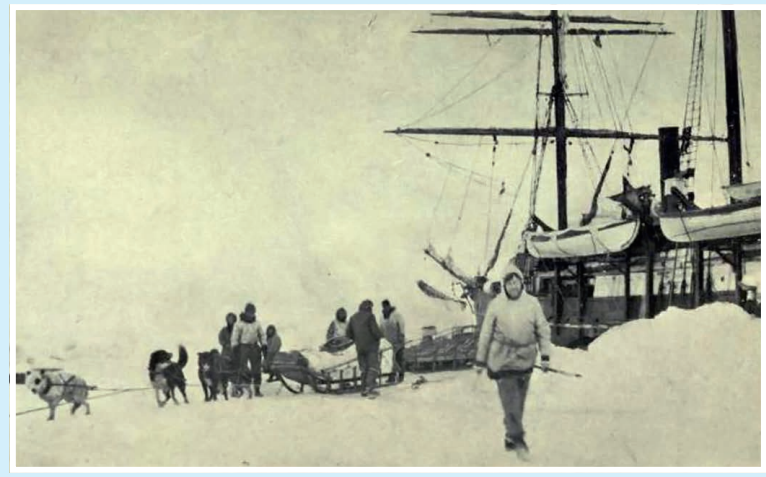 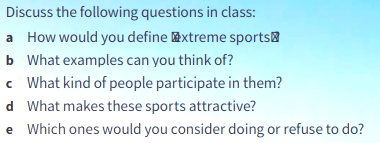 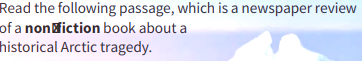 2.
1.
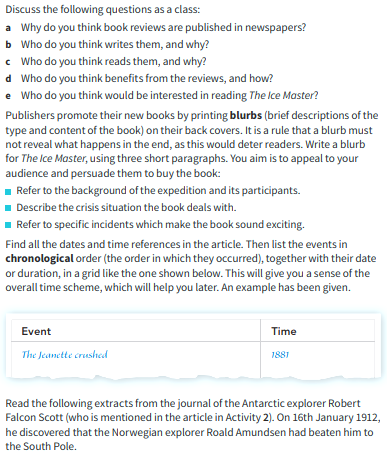 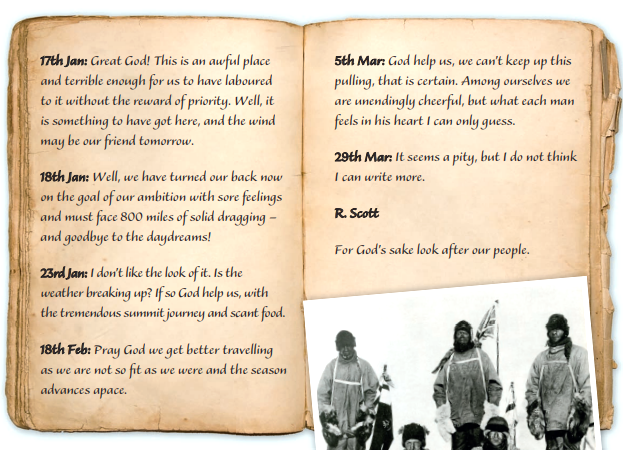 4.
6.
3.
5.